2015年度 第6回アカデミックキャリア講習会
キャリア支援室（大学院生担当）／文部科学省女性研究者研究活動支援事業　男女共同参画推進本部
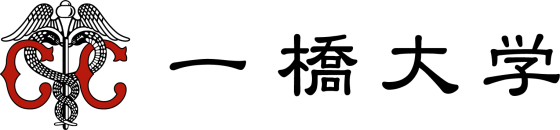 学振特別研究員
申請書をどう書くか
申請書は早めに入念な準備を！
アカデミック・キャリアを志向する大学院生にとって、毎年4月は、日本学術振興会特別研究員の申請書作成の時期です。採用を勝ち取る申請書を完成させるためには、なにを理解しておけばよいのでしょうか。なにに気をつけて、どのような工夫をして書けばよいのでしょうか。現役の特別研究員を招いた本講習会をとおして、申請書作成に関わる姿勢と技術を共有しましょう。
奮ってご参加ください。
対象者	　　　女性本学大学院生・ポスドク（研究科、課程を問いません）	
　日時・場所　    3月8日（火）14:30–17:00 @第2講義棟307番教室
　参加申込先　　 キャリア支援室・大学院生担当（宮澤）career-grad@dm.hit-u.ac.jp
　　　　　★多数の参加者が予想されますので、原則的に事前申込（氏名・研究科・学年を明記）をしてください
登壇者
岸野　幸枝　氏（法学研究科博士後期課程、現ＤＣ１）
　2014-16年度DC1。申請の領域・文科・細目は、社会科学（社会）・ジェンダー・ジェンダー。学振での研究課題は「自衛隊をめぐる政策決定に日米のジェンダー観念はどのような影響を与えたか」。

岩木　宏道　氏（商学研究科博士後期課程、現DC２）
　2015-16年度DC2。申請の領域・文科・細目は、社会科学・金融・ファイナンス。学振での研究課題は「負債調達源の相違が企業行動（資本構成、投資意思決定）に及ぼす影響に関する研究」。

惠羅　さとみ　氏（現RPD、受け入れ機関は本学社会学研究科）
　2009-12年度PD。2015-17年度RPD。申請の領域・文科・細目は、社会科学・社会学・社会学。学振での研究課題は「建設労働市場のグローバルな統合と技能再生産のジレンマ――移民拡大をめぐる制度的実践」。

佐藤　圭一　氏（現PD、受け入れ機関は東北大学大学院文学研究科社会学研究室）
　2011年-13年度DC1。2015-17年度PD。申請の領域・分科・細目は、社会科学・社会学・社会学。学振での研究課題は「気候変動政策の政治システム――情報・政策決定・執行過程の日独比較研究」。
※人文科学系については、過去の講習会（審査委員経験者の話をふくむ）をふまえ、担当者（青木）が補足します。
問合せ：キャリア支援室（大学院生担当）　特任講師　青木深
電話：042-580-8639（研究室直通）、e-mail: b101123x@r.hit-u.ac.jp